L5
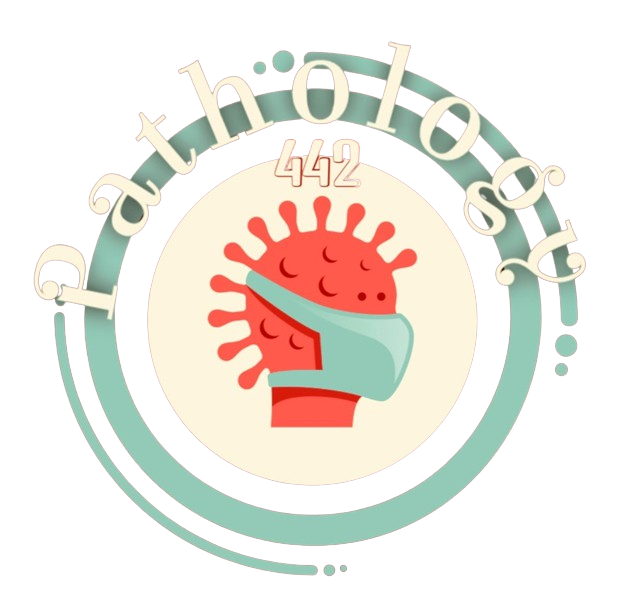 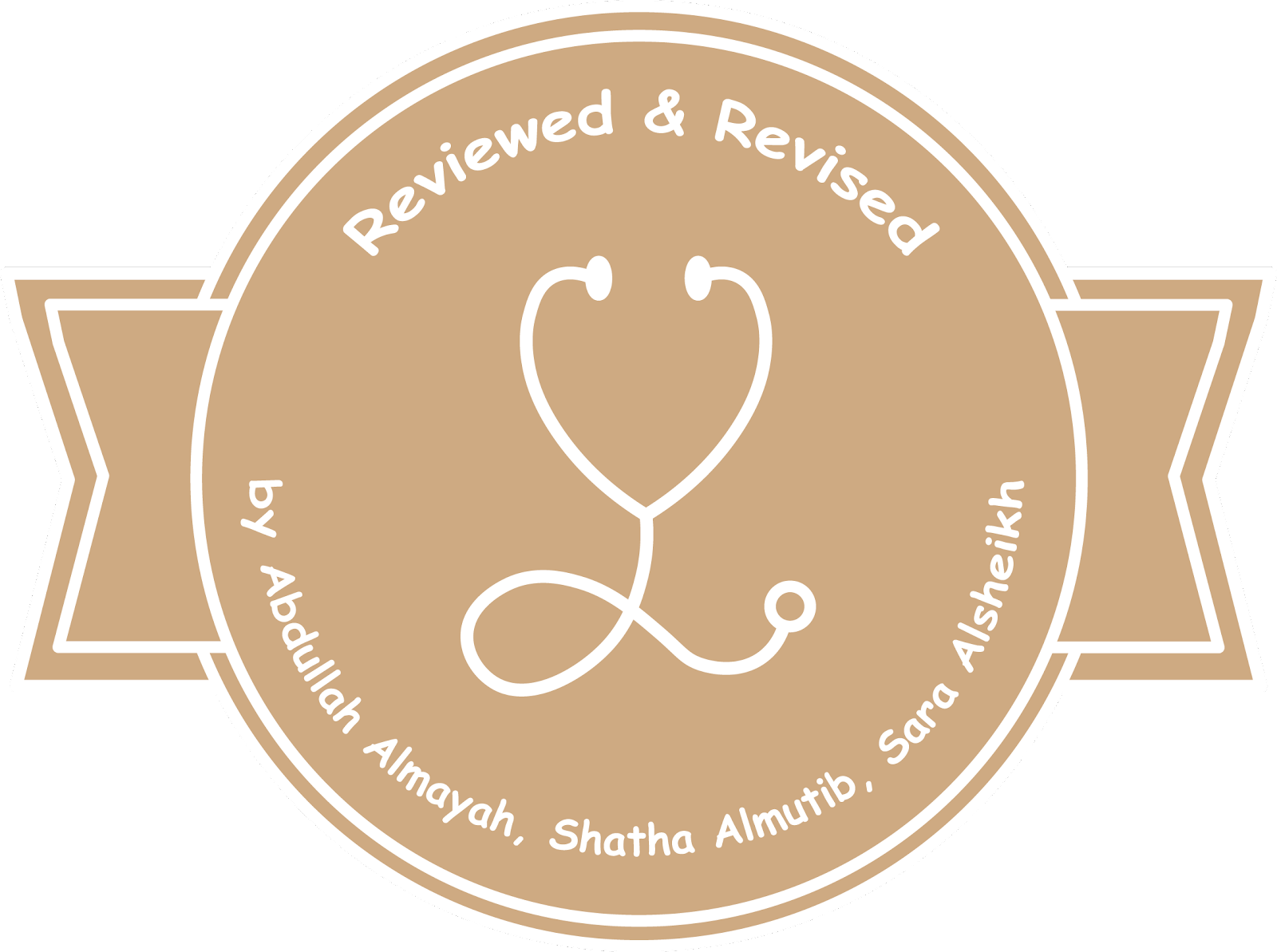 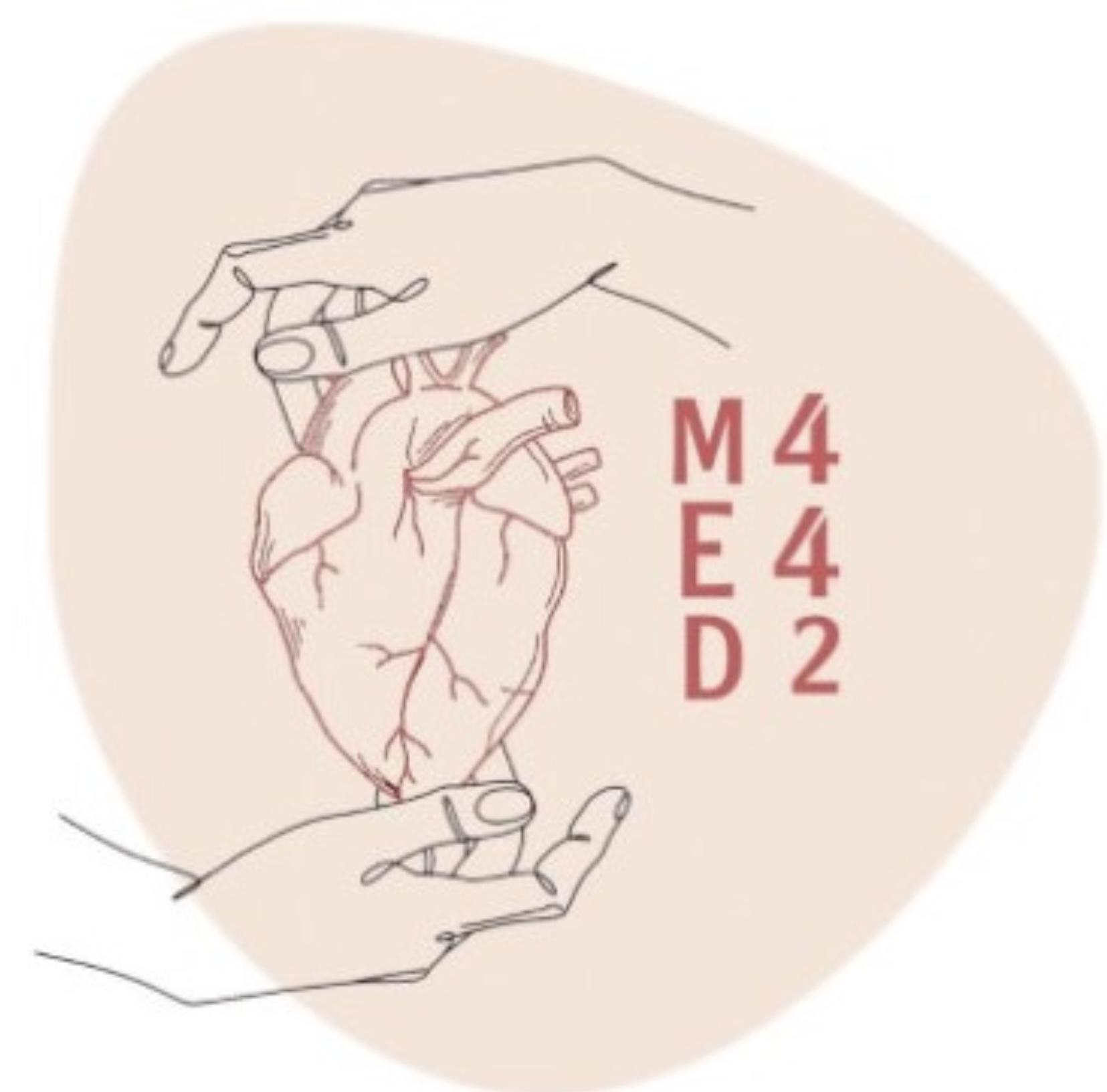 Pathology
Tumors of the Kidney & Urinary Tract
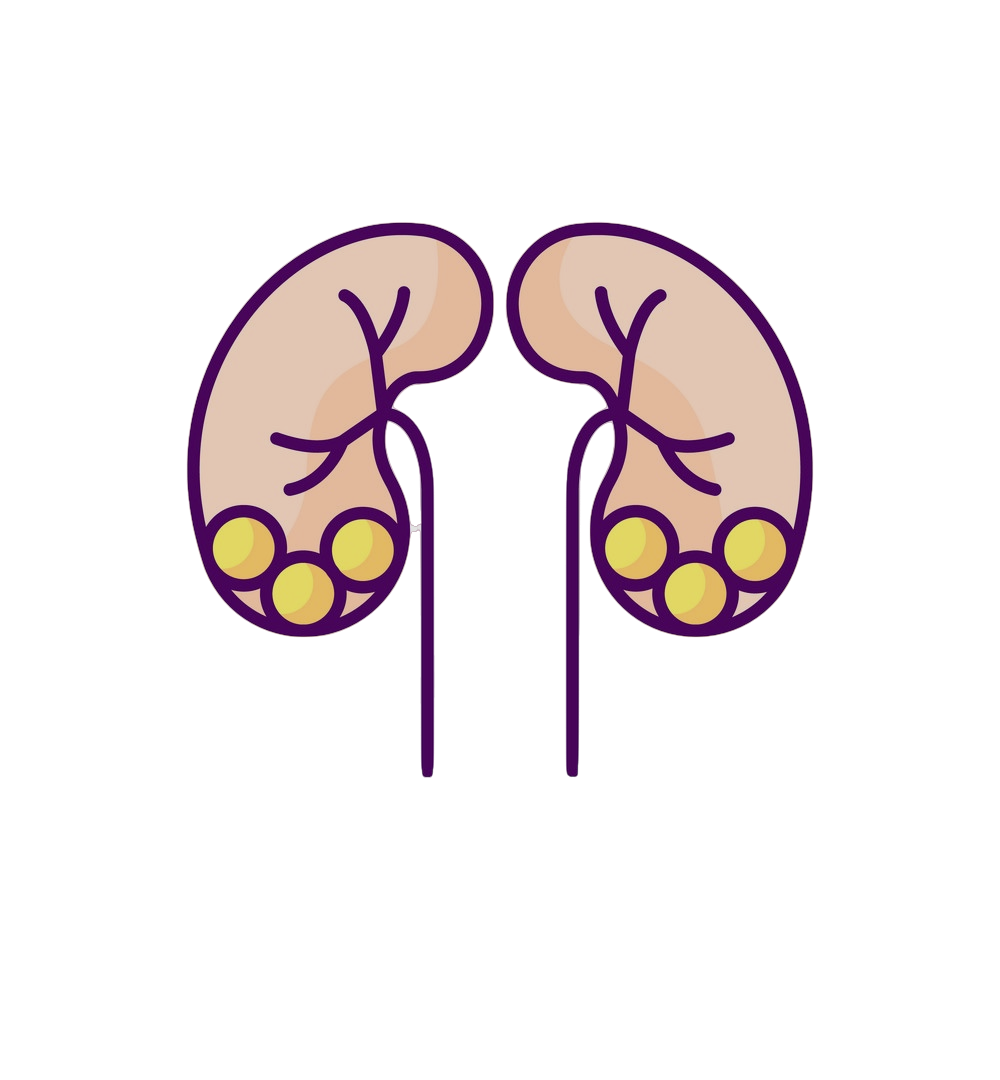 Editing File
- Color Index:
Main Text
Male’s Slides
Female’s Slides
Important
Doctor’s Notes
Extra Info
Objectives
At the end of the lecture the students will be able to:

Recognize the benign tumors of the kidney

Describe renal cell carcinoma (RCC) & Wilm’s tumor

Recognize transitional cell and squamous carcinoma of the urinary bladder


Key Outlines

Benign tumors of the kidney

Renal Cell Carcinoma

Wilm’s tumor (nephroblastoma)

 Transitional Cell and Squamous Carcinoma of bladder
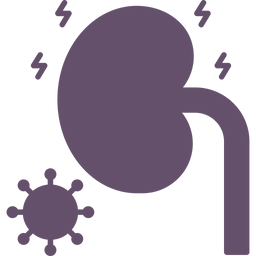 Tumors of the Kidney
Malignant
Benign
Types
Oncocytoma
Angiomyolipoma
Renal Cell Carcinoma(RCC)
Wilm’s tumor (nephroblastoma)
Other rare types  (15%)
Clear Cell
65%
Papillary (10-15%)
Chromophobe (5%)
Tumors of the Urinary Tract
Transitional cell neoplasms of urinary bladder
Squamous cell carcinoma of urinary bladder
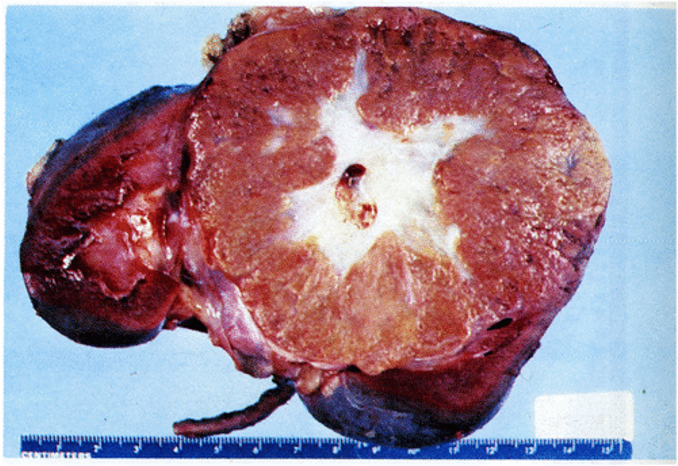 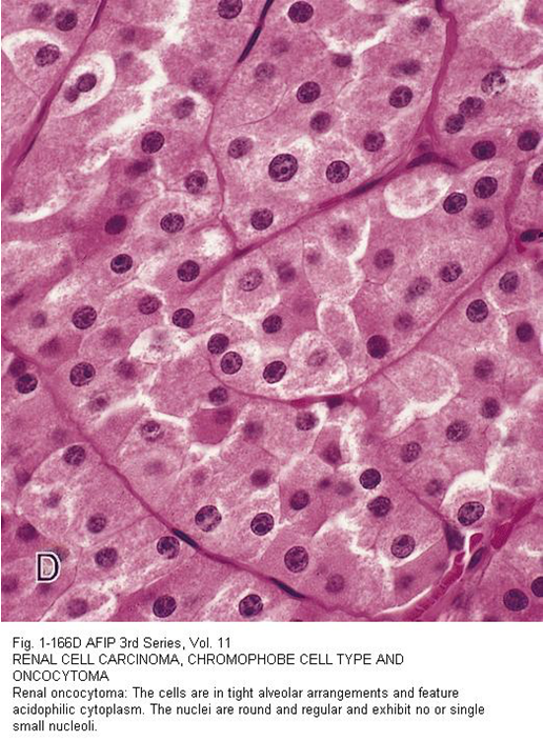 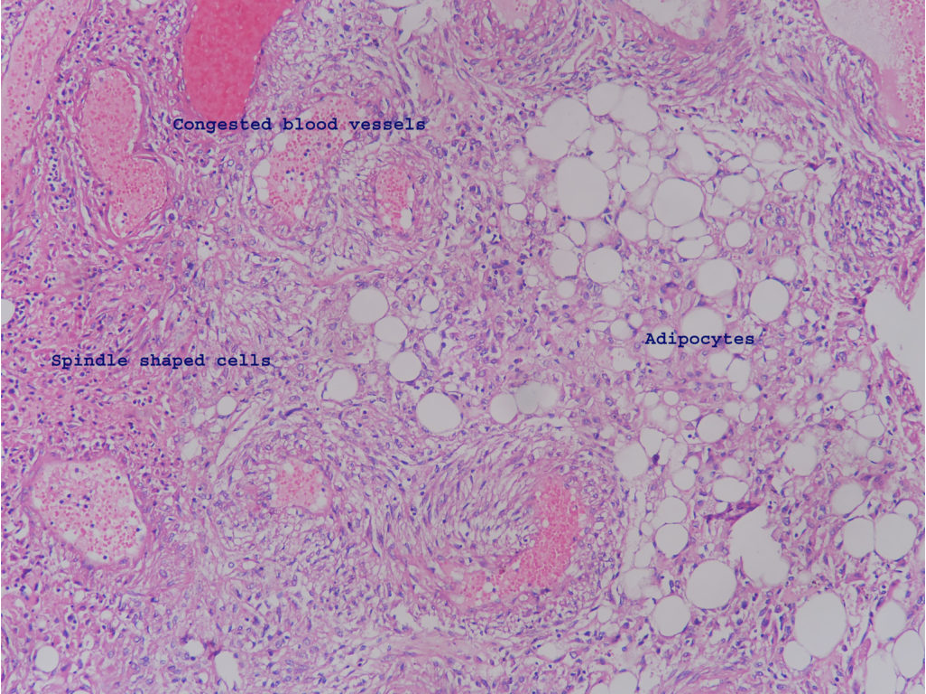 MCQs
How to memorize it ? RCC it’s 3 letters ( chromosome 3 )
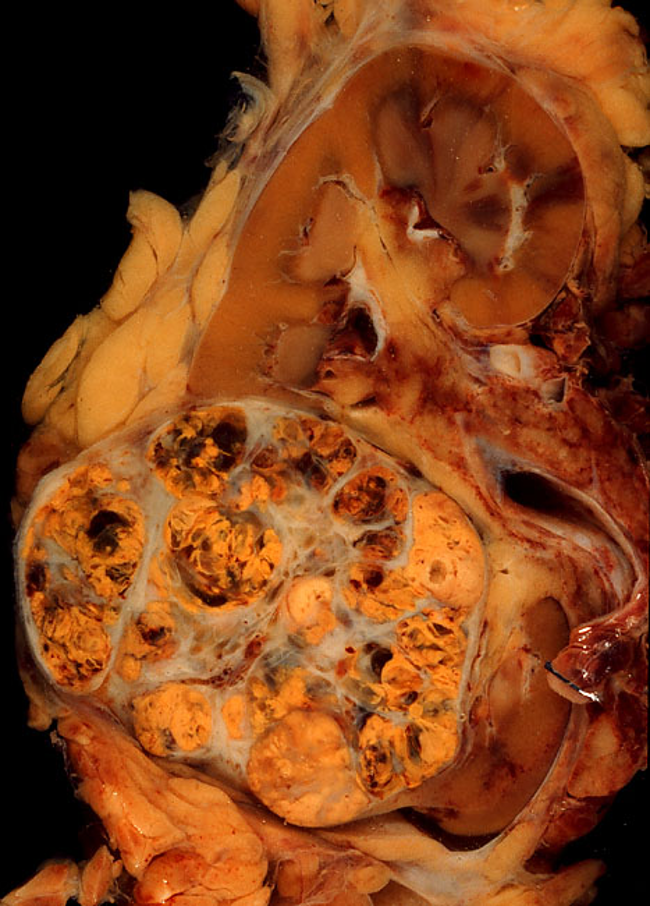 The scary thing about RCC it’s invade the renal vein very fast so that means it’s everywhere because renal vein drain into inferior vena cava then to the right side of the heart then to the whole body In lung, Brian, Bone….. systemic effect
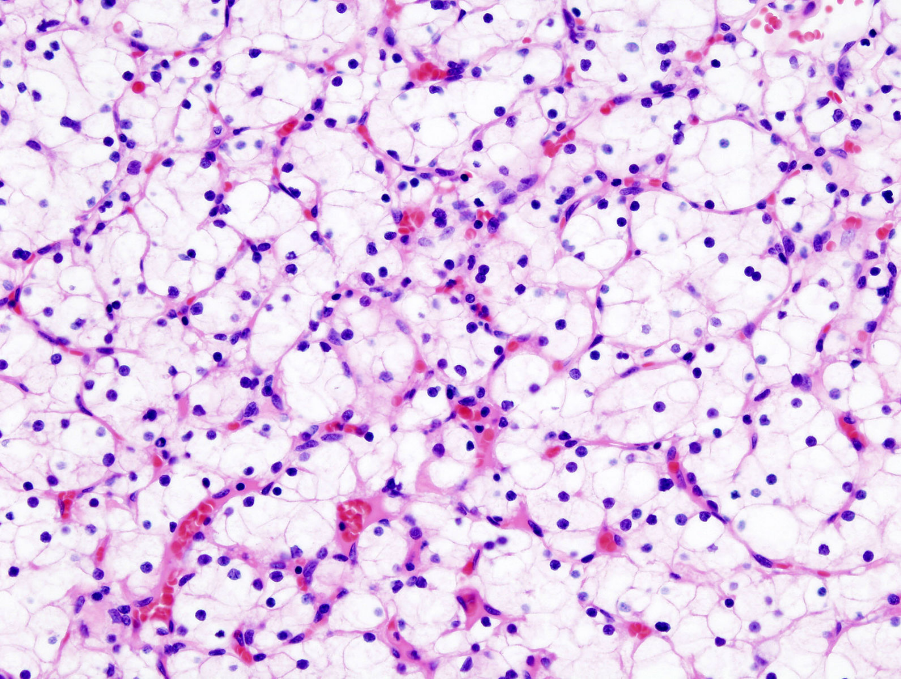 The name of this type came because the cytoplasm is  clear
Remember that Wilma tumor have deletion on WT1 gene How to memorize it ? Both start with W
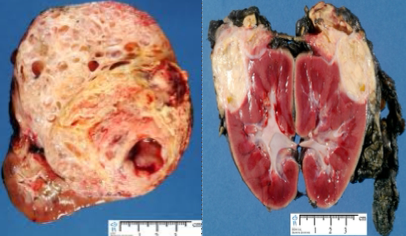 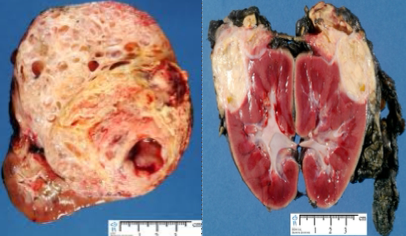 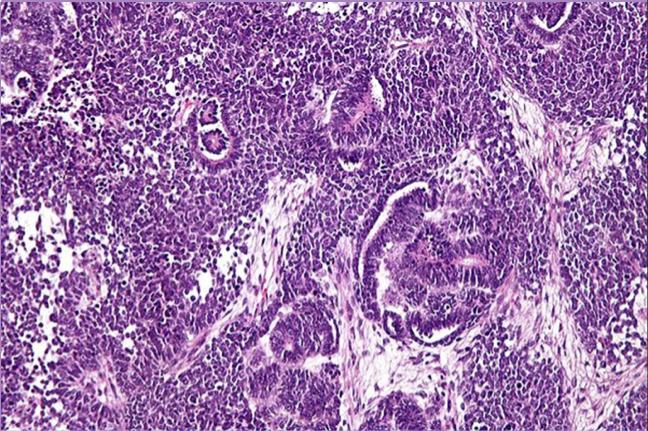 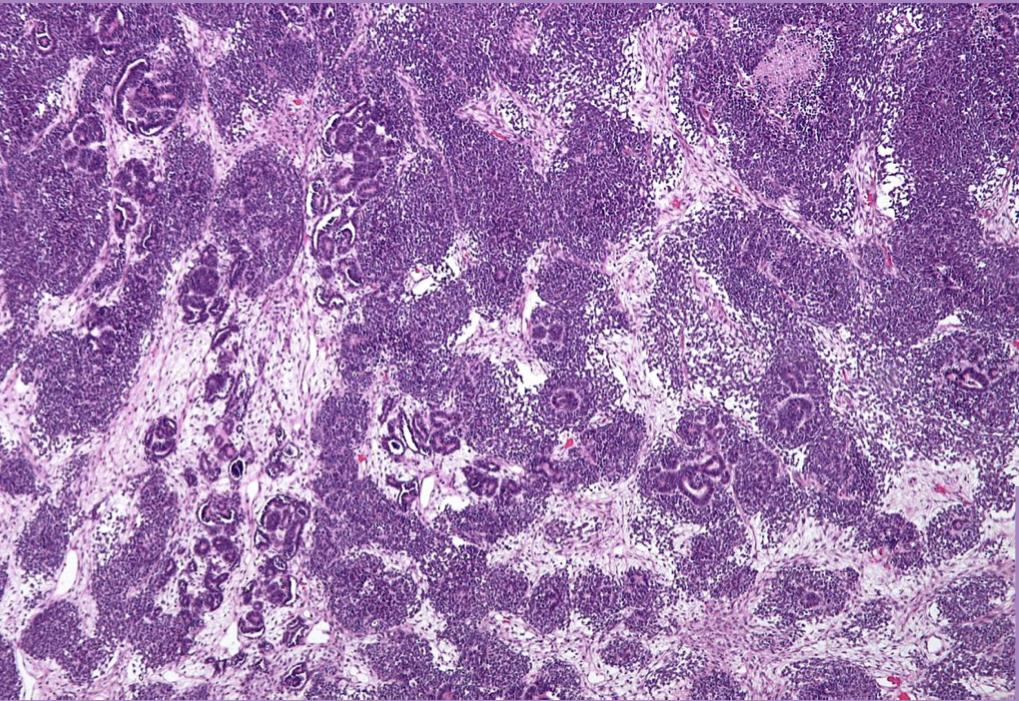 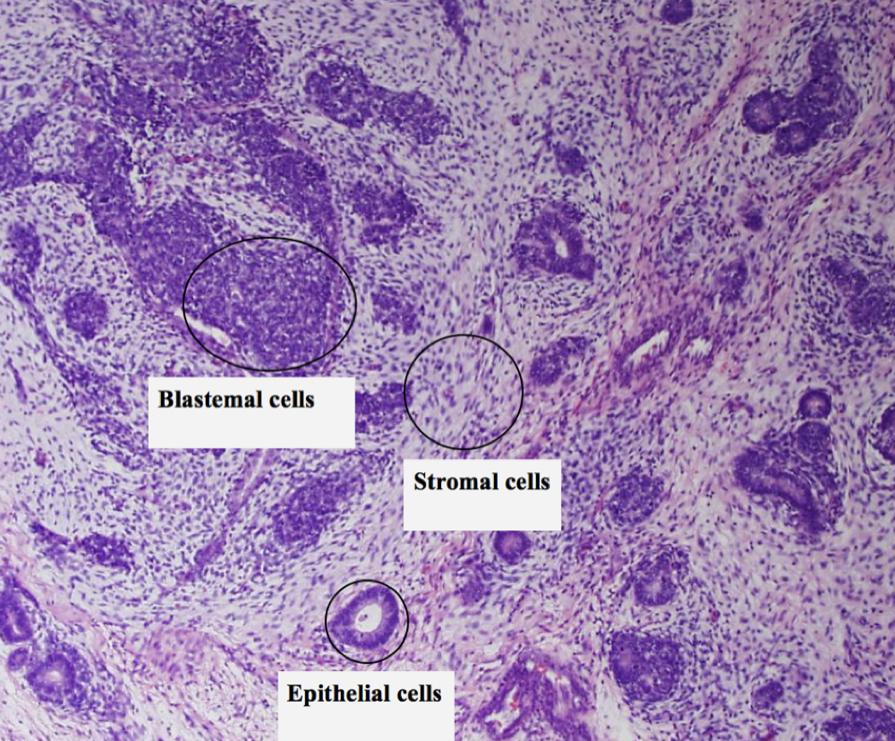 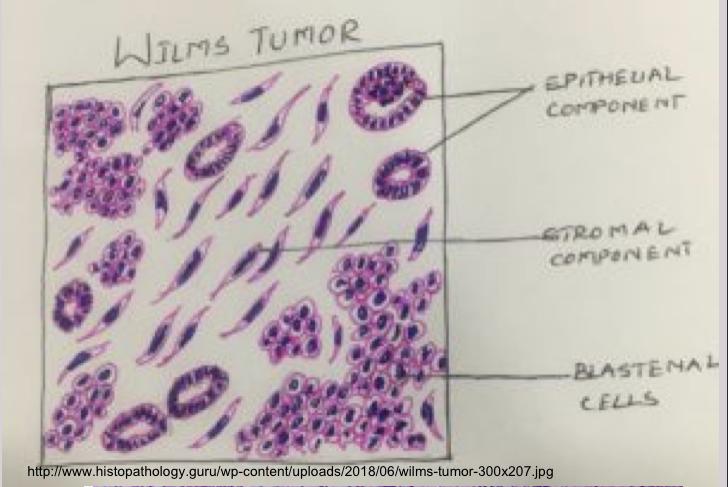 Clinical features
Treatment & Prognosis
Wilms tumor usually presents between 1 and 3 years of age, and 98% occur before 10 years of age.
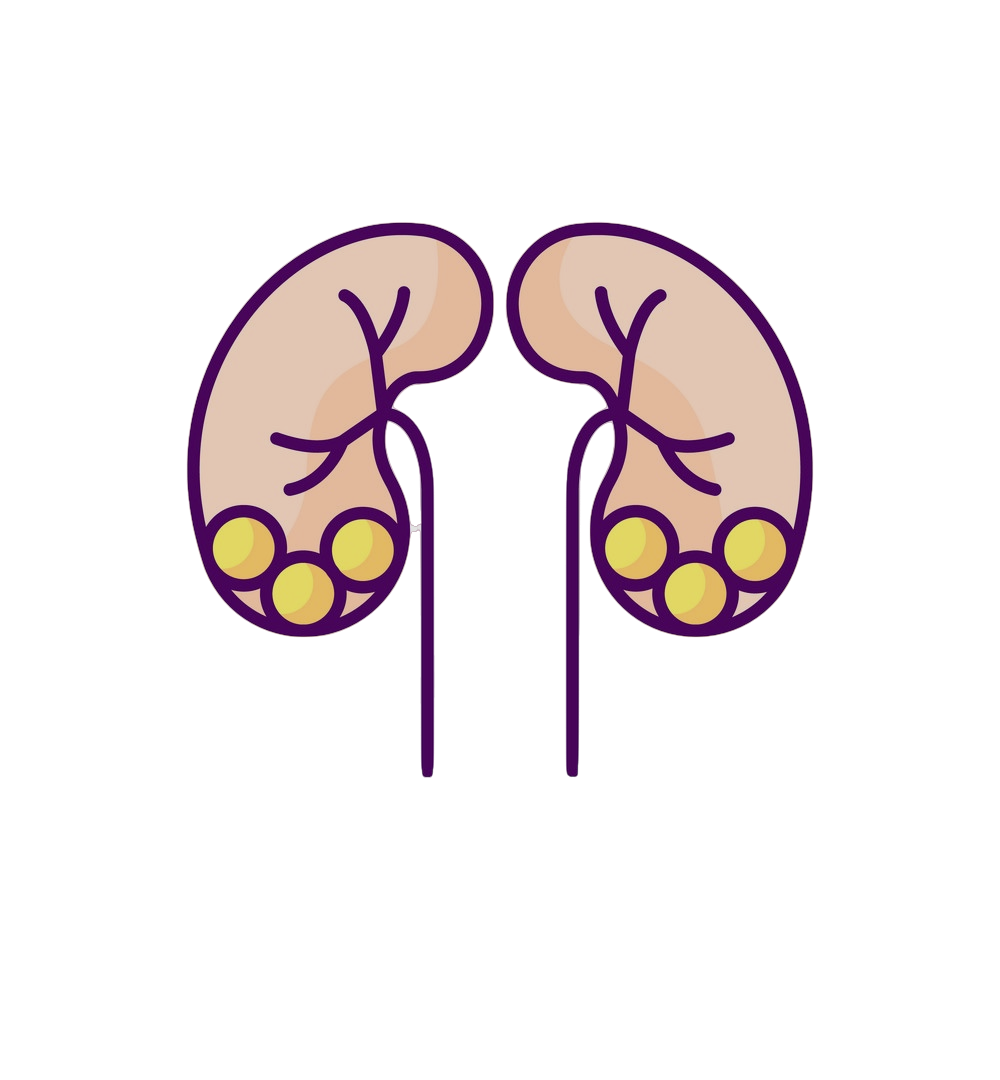 Chemotherapy and radiation therapy combined with surgical resection, have dramatically improved the outlook of patients with this tumor.
Most common presentation: Abdominal mass with no other associated symptoms
Other sign or symptoms (seen in about 20%) of cases: Abdominal pain, hematuria, hypertension and anemia.
The prognosis for Wilms' tumor  is generally very good.
Tumors in the collecting system above the bladder are relatively uncommon. 
A small lesion in the ureter may cause urinary outﬂow obstruction and have greater clinical signiﬁcance than a much larger mass in the large capacious bladder.
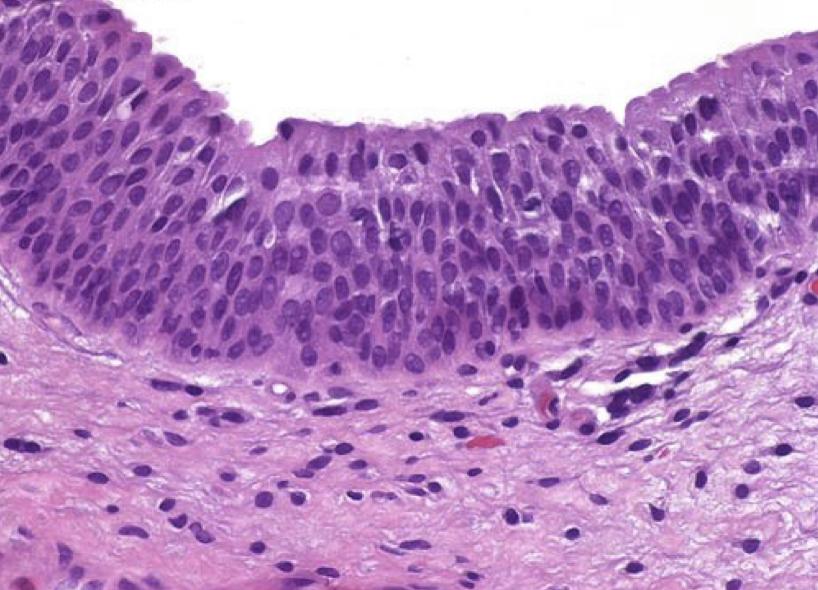 Normal urothelium
Types of urothelial tumors
C) Invasive urothelial carcinoma 
(worst prognosis)
A)Non invasive papillary lesion
B)Non invasive flat lesion  (flat urothelial carcinoma in situ)
White
Papilloma
(Benign)
Noninvasive papillary urothelial carcinoma high grade (malignant)
PUNLMP
(Borderline)
Noninvasive papillary urothelial carcinoma low grade (malignant)
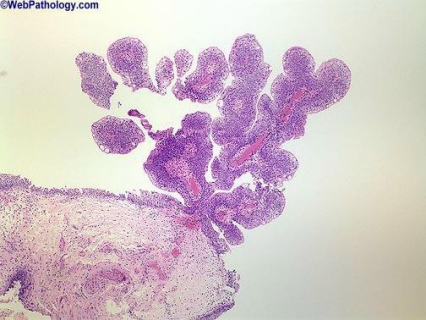 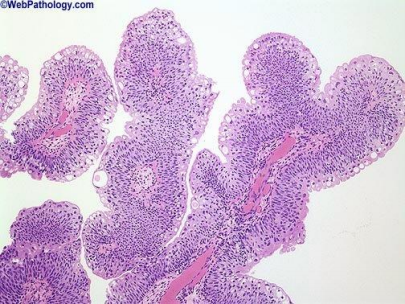 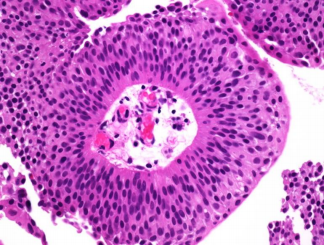 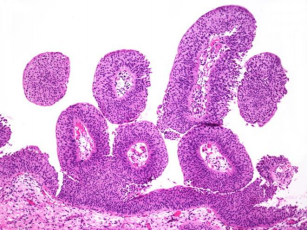 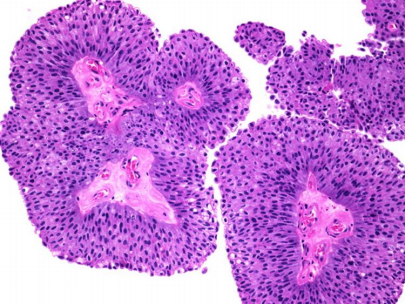 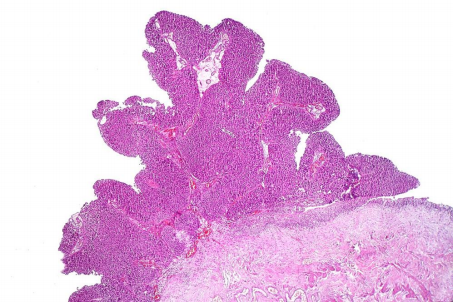 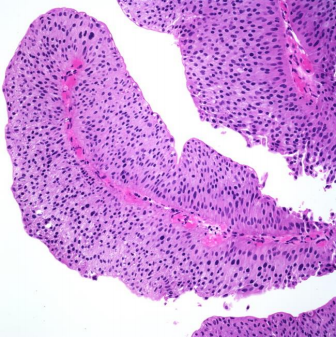 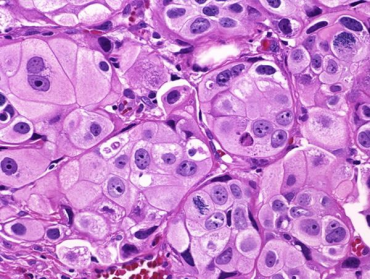 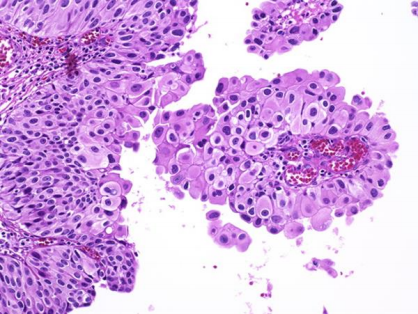 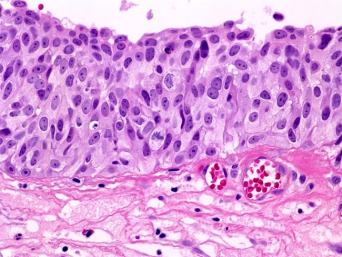 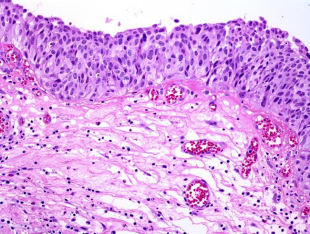 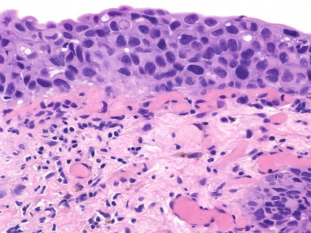 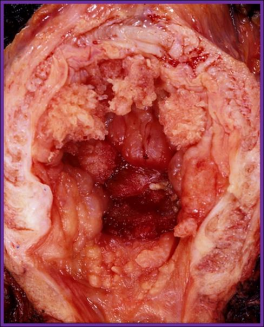 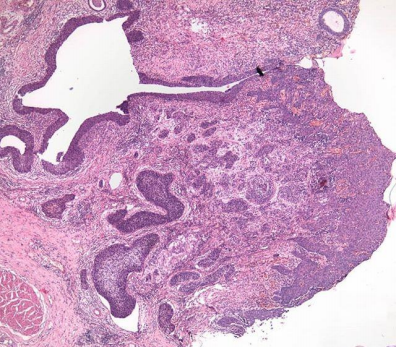 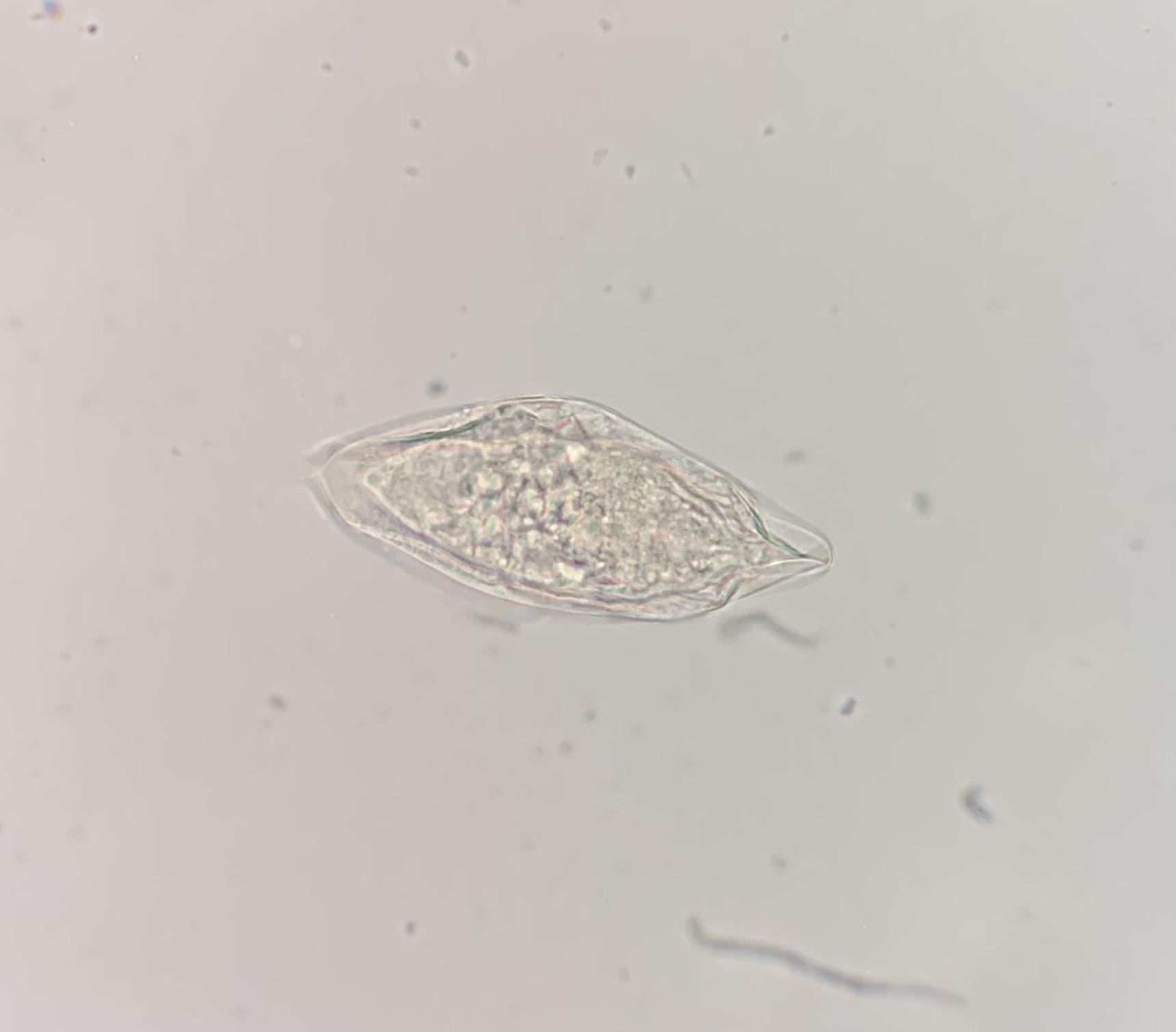 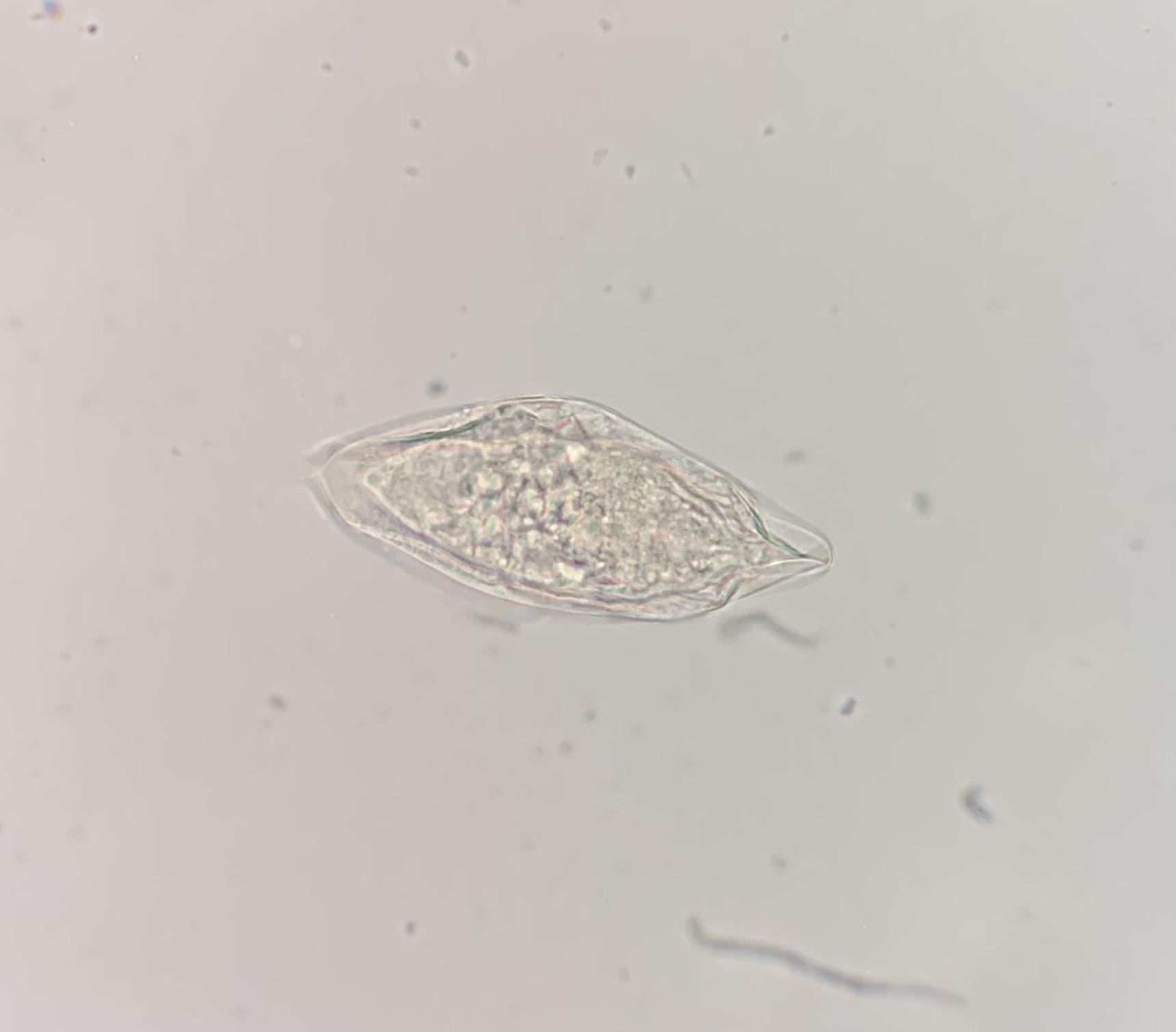 Quiz
RCC Clear Cell Type
RCC Papillary Cell Type
Nephroblastoma
Urothelial Carcinoma
Which of the following kidney tumors most common in children?
Smoking is a risk factor associated with RCC
Schistosoma haematobium can predispose to which of the following?
tuberous sclerosis syndrome is associated with?
Q1
Q2
Q3
Q4
True
False
RCC
SCC of Urinary Bladder
Wilms Tumor
Invasive urothelial carcinoma
Renal Oncocytoma
Angiomyolipoma
Noninvasive papillary urothelial carcinoma
Wilms tumor
Quiz
RCC Papillary Cell Type
RCC CLear Cell Type
RCC Chromophobe Cell Type
SCC of urinary bladder
Patient presented with hematuria and flank pain Upon investigation, microscopic findings showed cells arranged in nests with clear eosinophilic cytoplasm. What is the most likely diagnosis?
Mutations in the c-MET protooncogene at   chromosome 7 are risk factor in?
Which of the followeing is the most common subtype of renal cell carcinmoa?
Whcih of the following chromsomes is most likely to be mutated in renal cell carcinoma cells?
Q5
Q6
Q7
Q8
Angiomyolipoma
RCC Clear Cell Type
RCC Chromophobe Cell Type
SCC
Clear Cell
Chromophobic
Papillary
Collecting Duct
Chrosmosome 17
Chrosmosome 3
Chrosmosome 5
Chrosmosome 22
Answer Key:	1- C	2- A	3- B	4- B	5- A	6- B  7- A  8- B
Members
Members
Team Leaders
Hassan Alabdullatif
Maha Alkoryshy
Manar Alzahrani
Team Members
Omar Alkadhi
Emad Almutairi
Rakan Alromayan
Ali Alzahrani
Saad Alahmari
Malik halees
Khalid Alrasheed
Nawaf Alturki
Hoor Aloraini
Farah alhalafi
Shahad Alsalahi
Nouf Aldhalaan
Jana alhazmi
Mayssar Alshobaki
Rahaf Almutairi
layan Aldoukhi
Atheer Alahmari
Walaa AlMutawa
Fatima Halawi
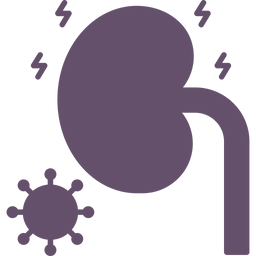 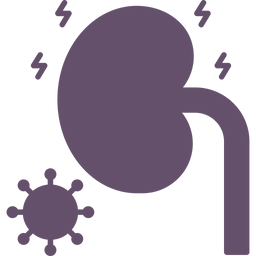 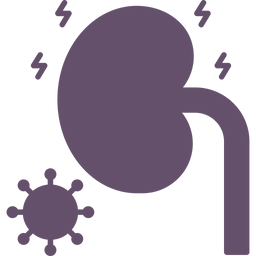 Pathology442@gmail.com
Theme was done by Shatha Almutib